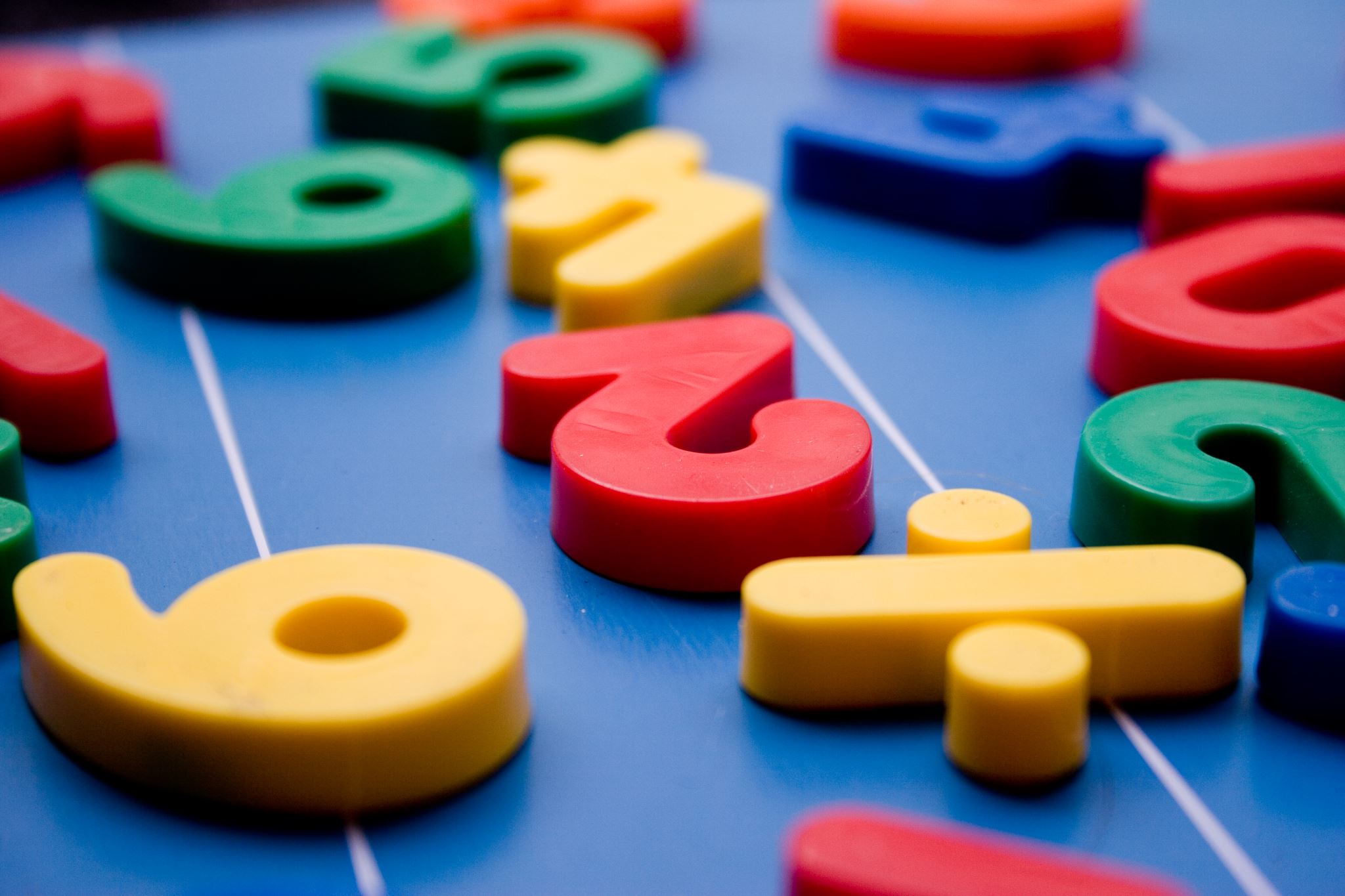 Lektion 8: Die Zahlen
Spiel
Lies!                                        Füge es!
1
Eins
Lies!                                        Füge es!
2
Zwei
Lies!                                        Füge es!
3
Drei
Lies!                                        Füge es!
4
Vier
Lies!                                        Füge es!
5
Fünf
Lies!                                        Füge es!
6
Sechs
Lies!                                        Füge es!
7
Sieben
Lies!                                        Füge es!
8
Acht
Lies!                                        Füge es!
9
Neun
Lies!                                        Füge es!
10
Zehn